2019
LHAASO-KM2A 阵列
线缆敷设进展及计划
报告人：
             董湘军
      LHAASO-通用技术部
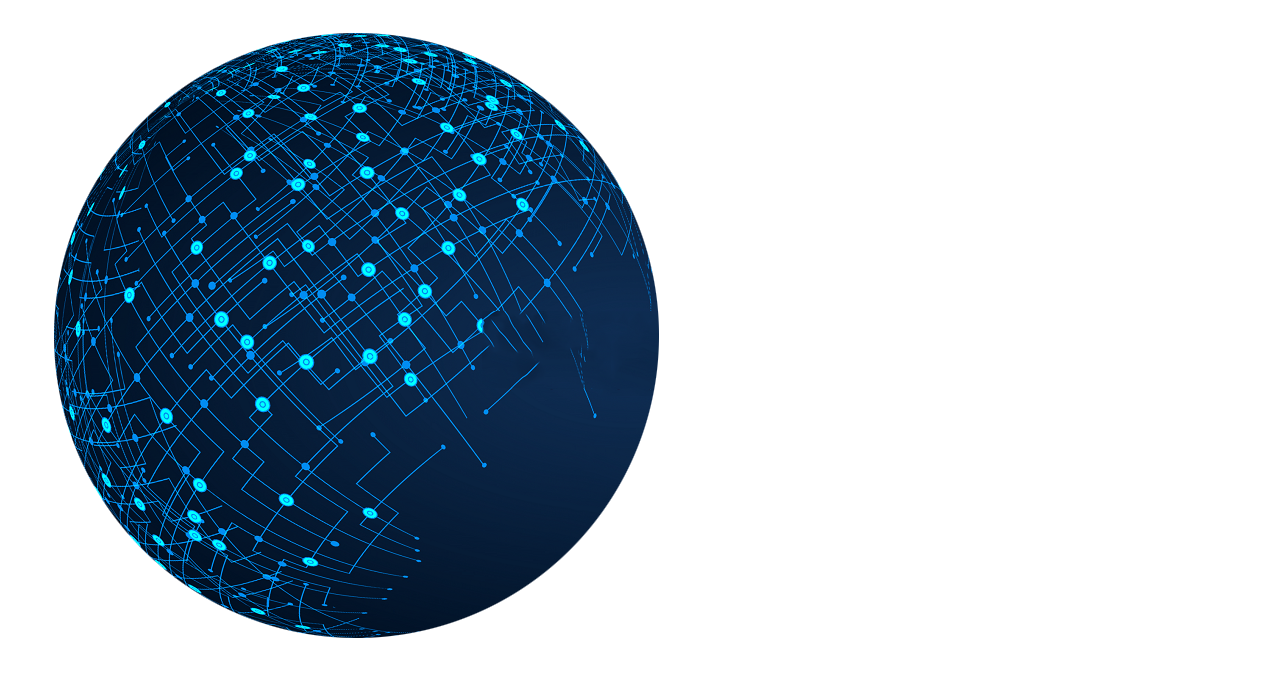 目录Catalog
LHAASO-KM2A 线缆敷设情况介绍
1
存在问题及解决方法
2
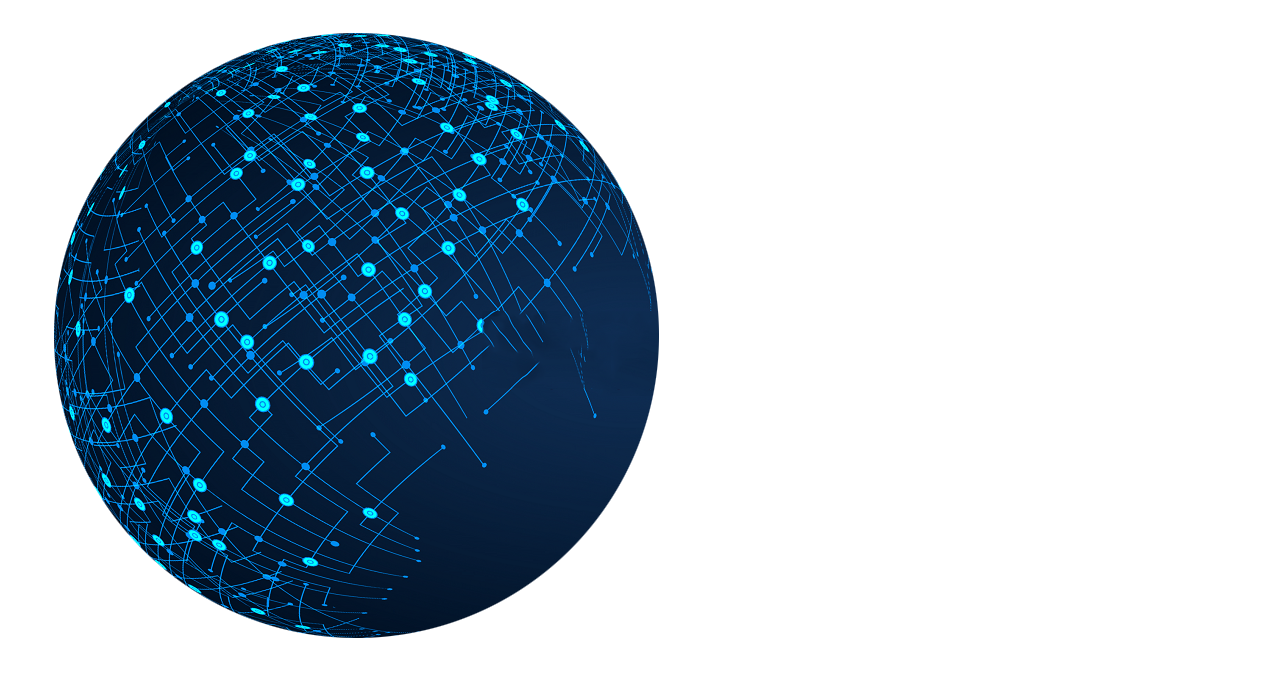 LHAASO-KM2A 线缆敷设后续工作计划
3
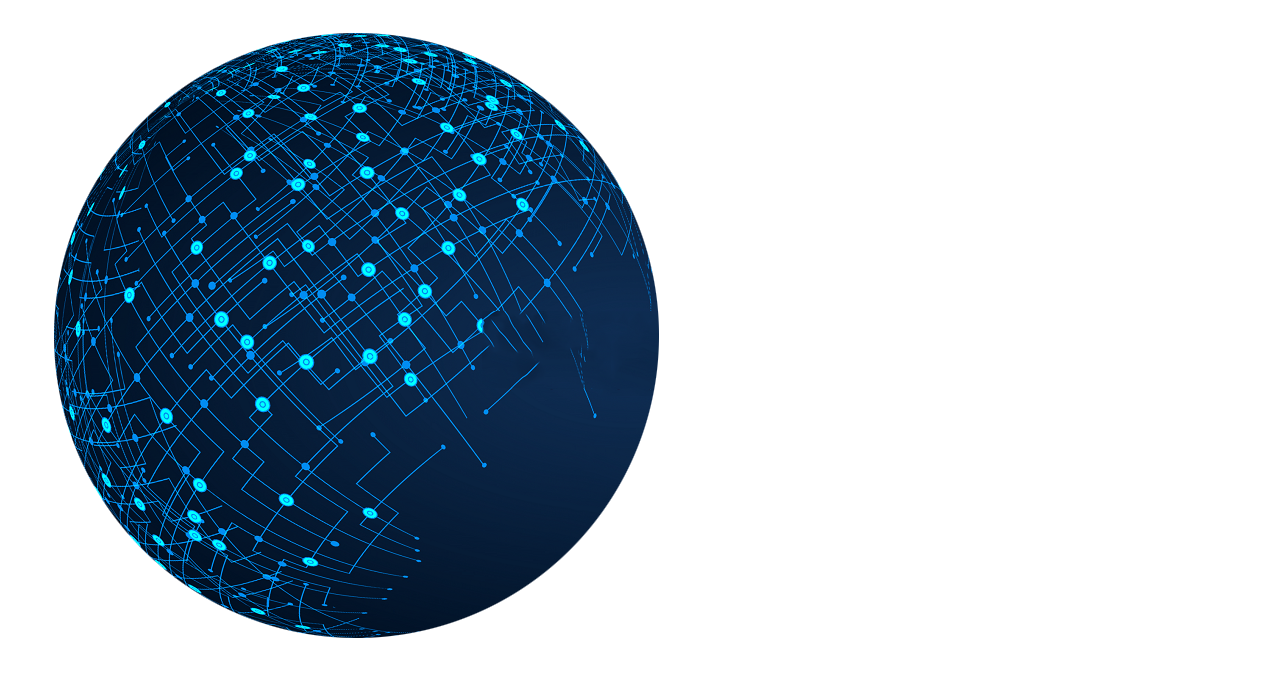 01.
LHAASO-KM2A 
线缆敷设情况介绍
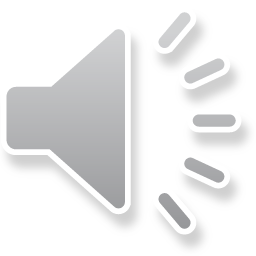 1.LHAASO-KM2A 线缆敷设情况介绍
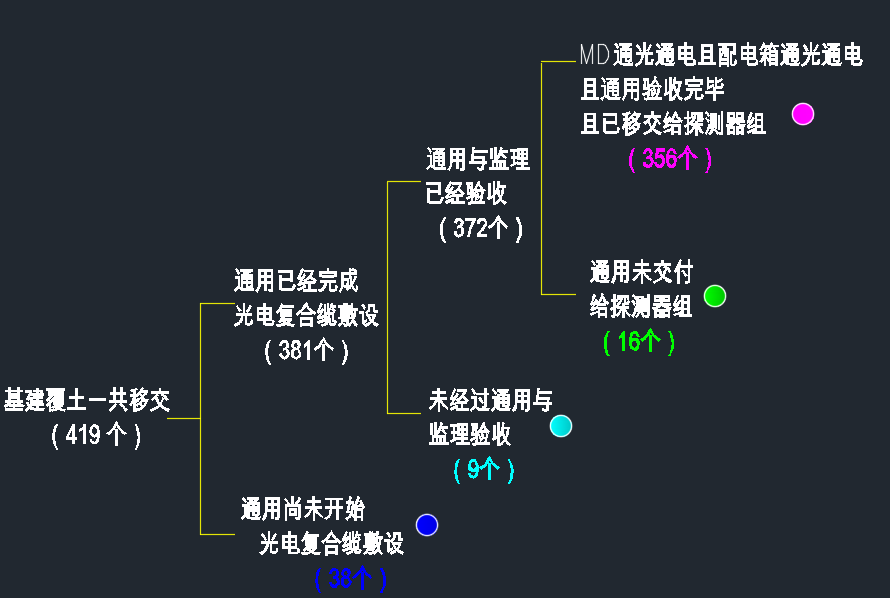 探测器通电通信情况：
其中ED探测器完成通电验收并交付1314+68=1382个；
完成线缆敷设但是未经过通用验收的ED201个；
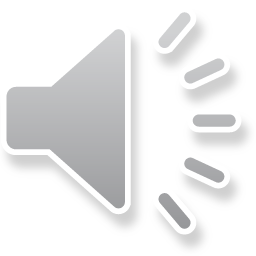 1.LHAASO-KM2A 线缆敷设情况介绍
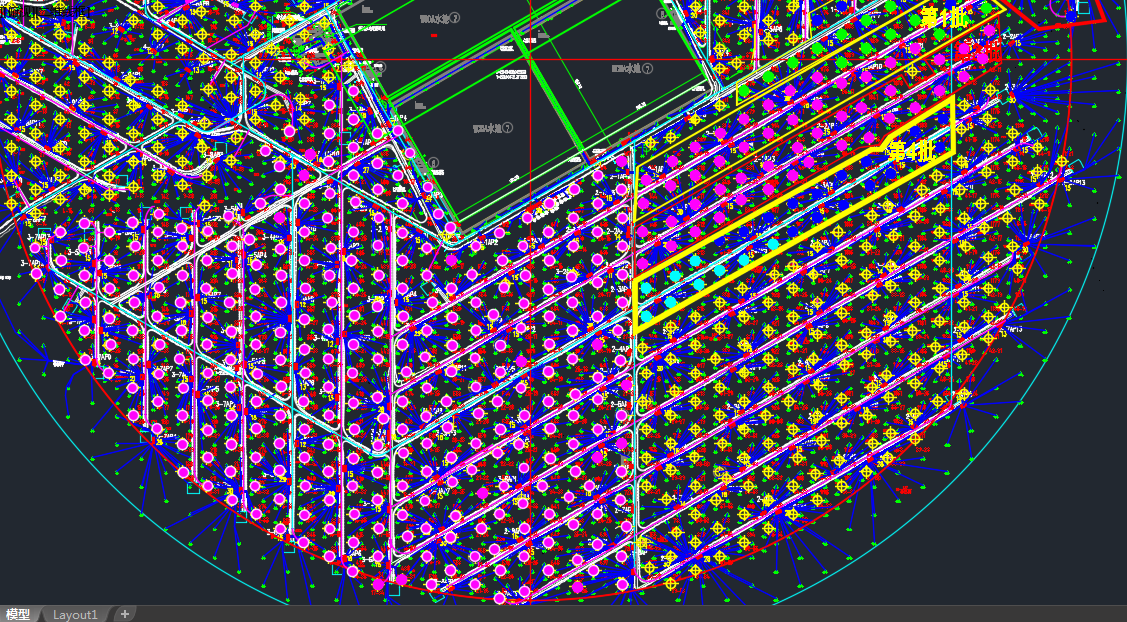 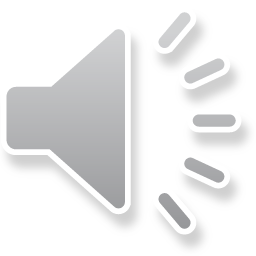 1.LHAASO-KM2A 线缆敷设情况介绍
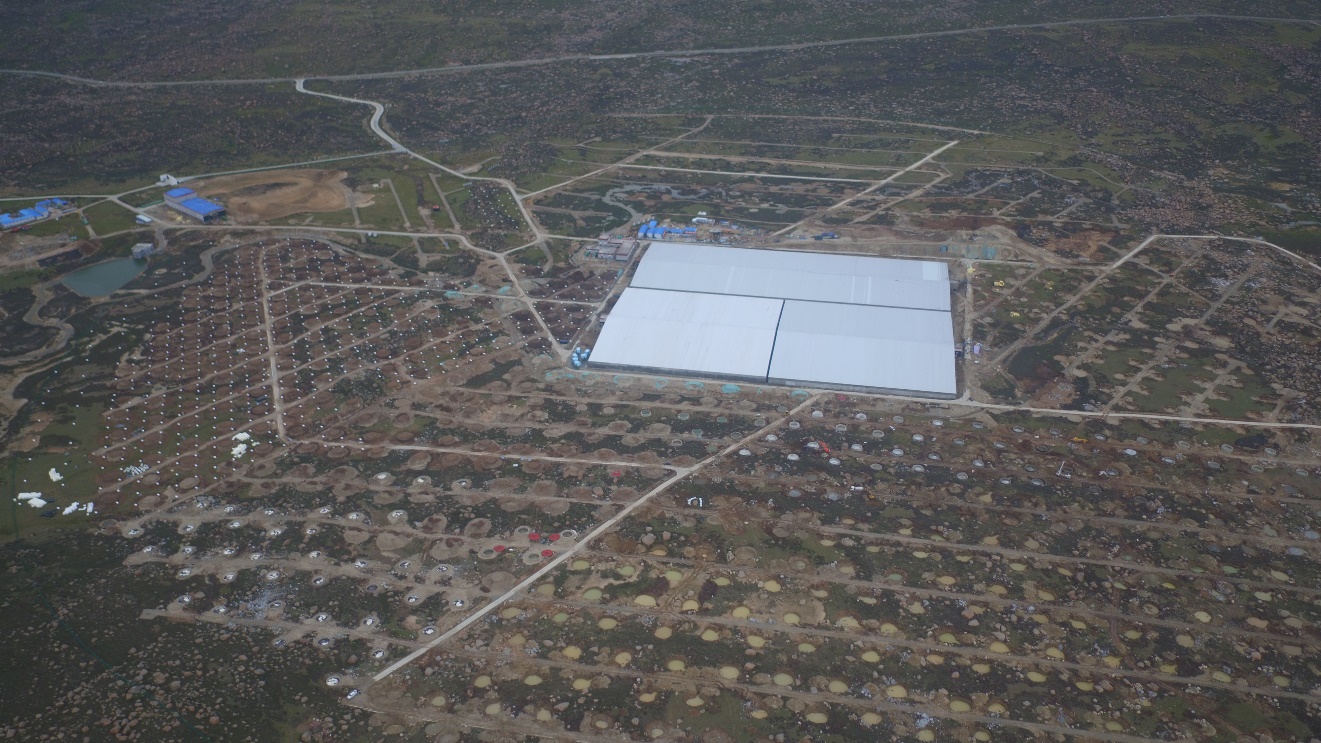 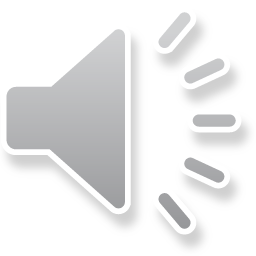 1.LHAASO-KM2A 线缆敷设情况介绍
户外配电箱总计423台，其中一级箱4台，二级箱33台，三级箱386台。
货到现场230台，安装138台，已经完成通电和通信的配电箱约137台，交换机已经安装120台。
户外配电箱安装情况：
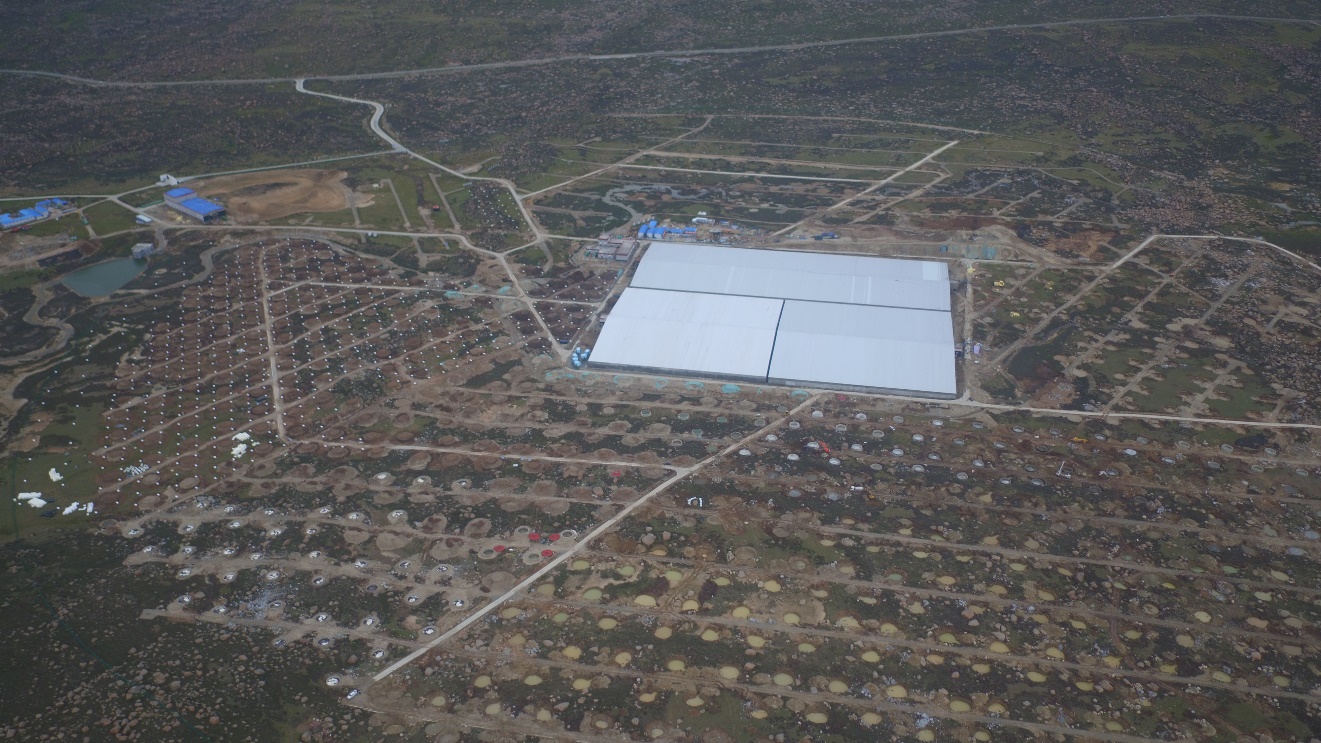 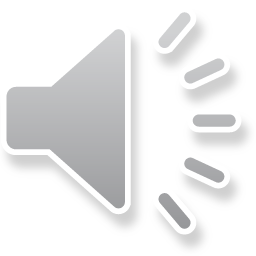 1.LHAASO-KM2A 线缆敷设情况介绍
户外配电箱安装情况：
今天又发货了53台户外配电箱
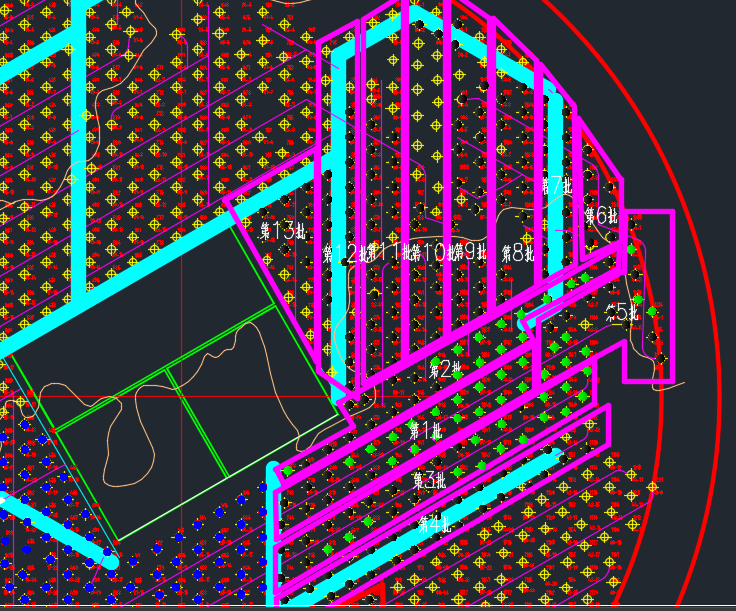 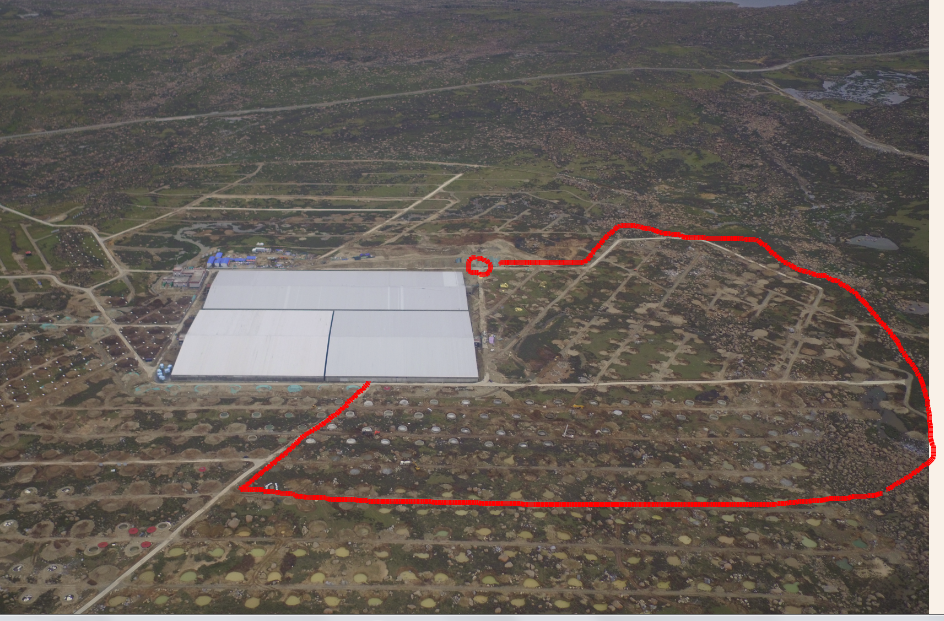 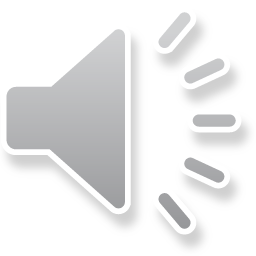 1.LHAASO-KM2A 线缆敷设情况介绍
光电复合缆敷设情况：
已经完成光电复合缆1843条，其中ED1493条，MD350条；已经完成光电复合缆直埋1618条，其中ED1314条，MD304条。
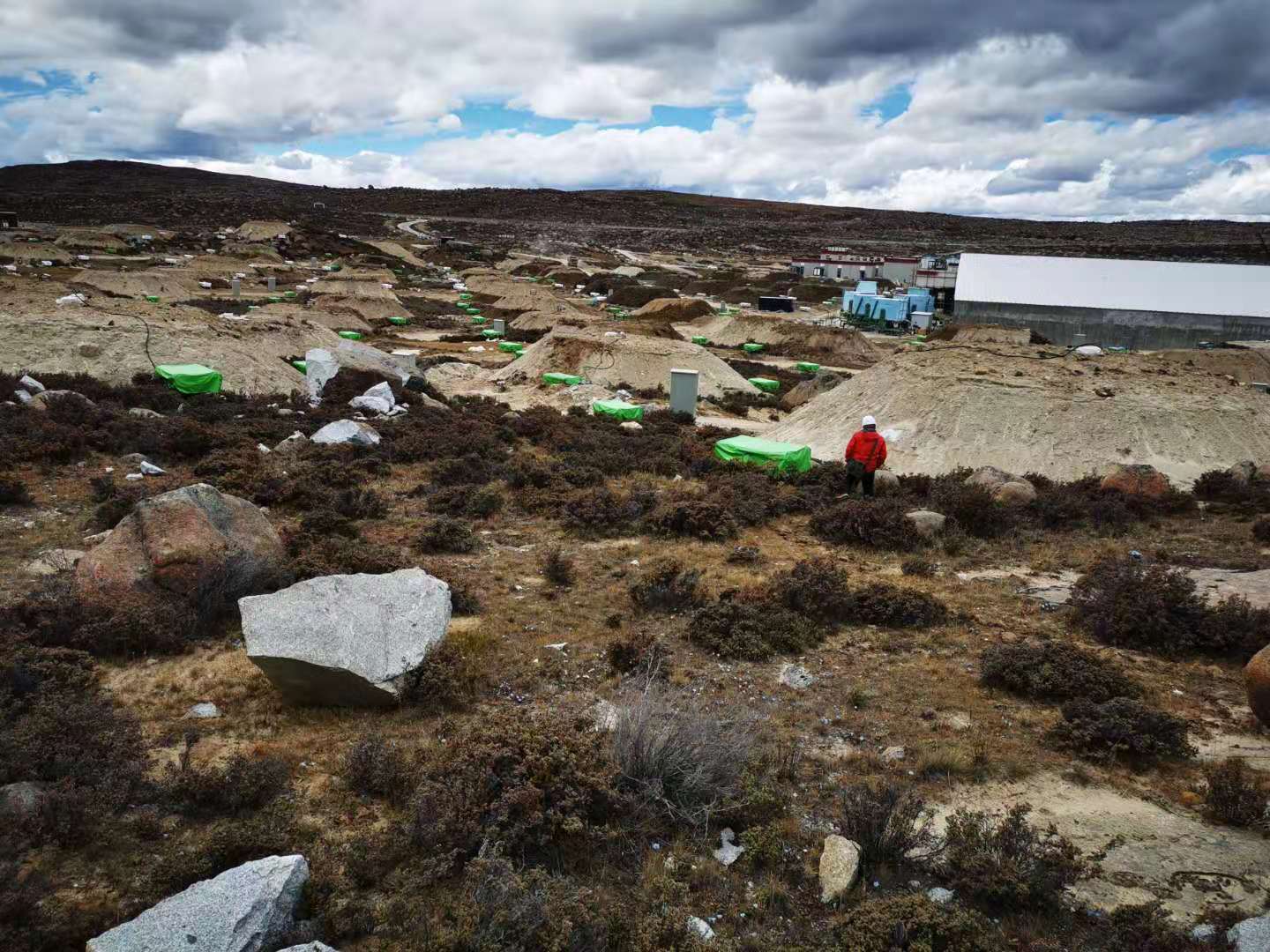 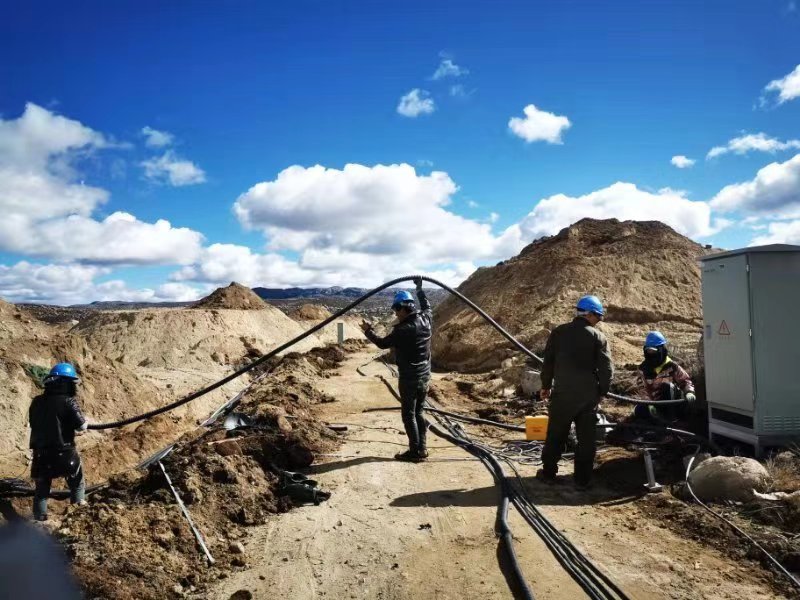 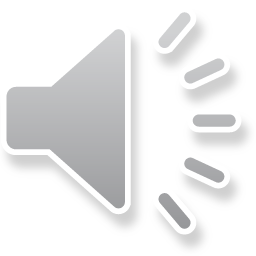 1.LHAASO-KM2A 线缆敷设情况介绍
光电复合缆敷设情况：已经完成光电复合缆直埋1618条，其中ED1314条，MD304条。
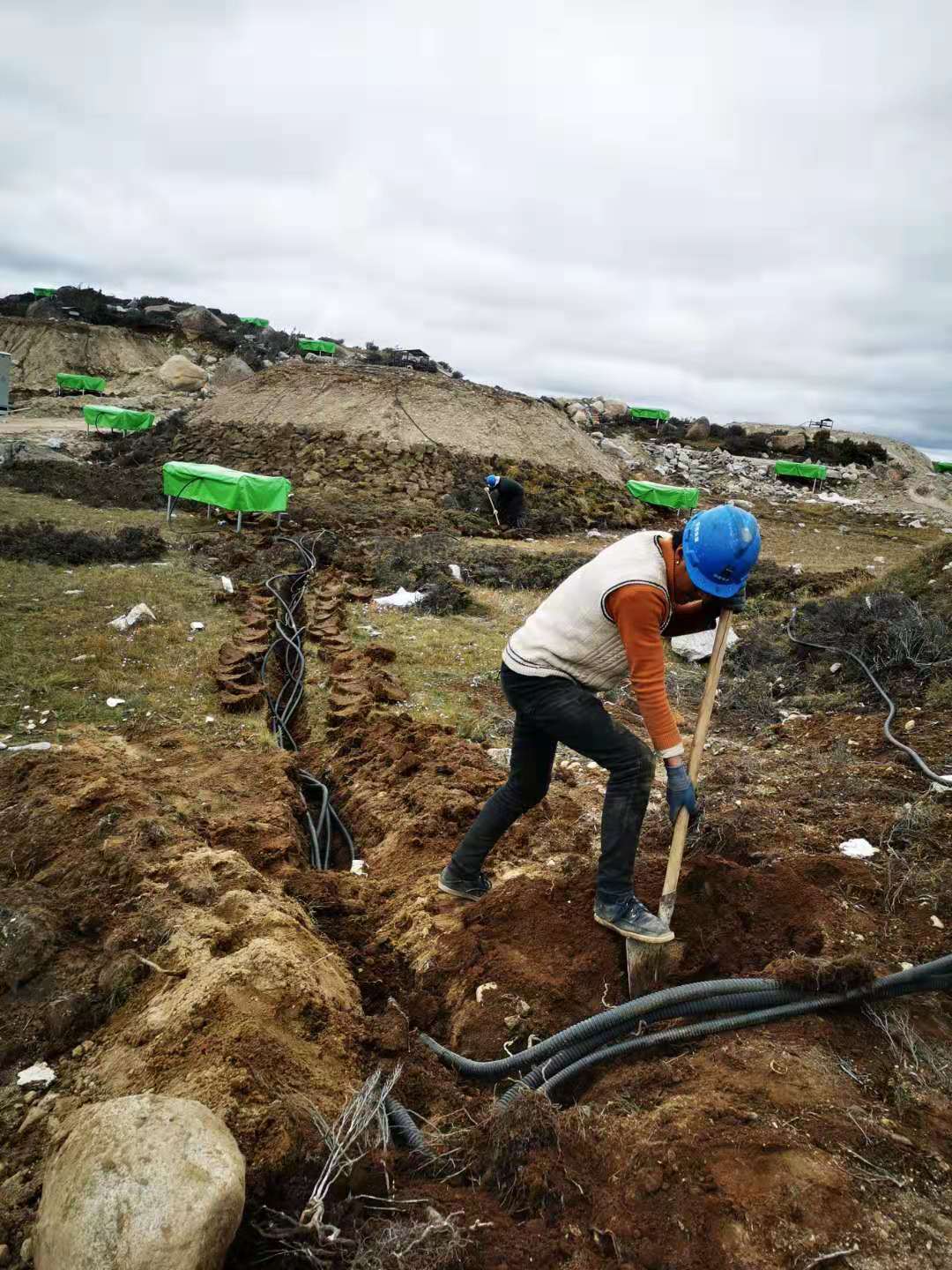 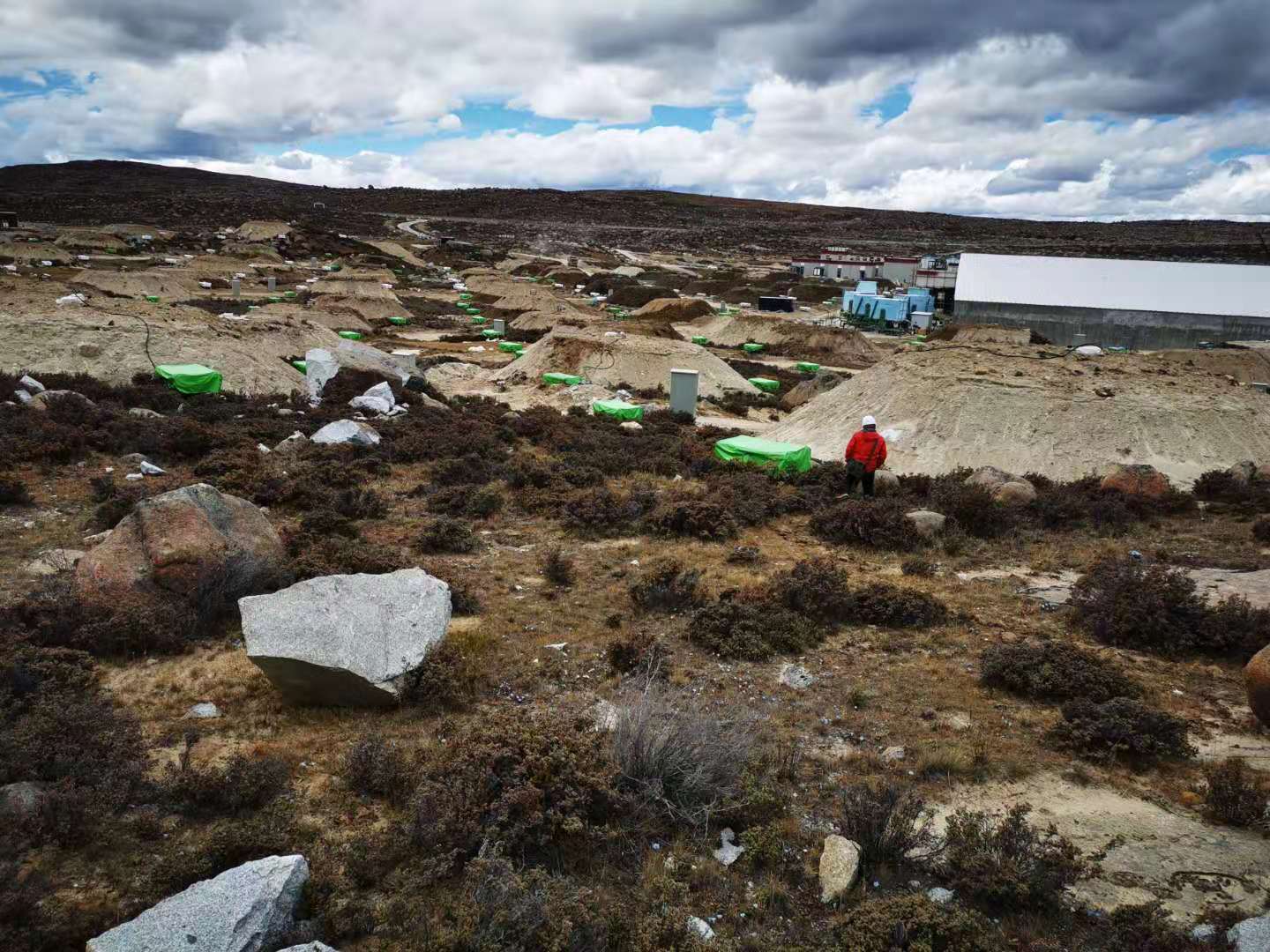 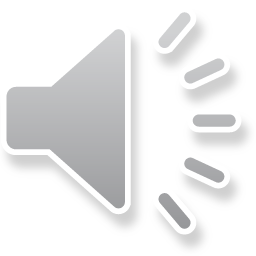 1.LHAASO-KM2A 线缆敷设情况介绍
电缆沟施工情况：
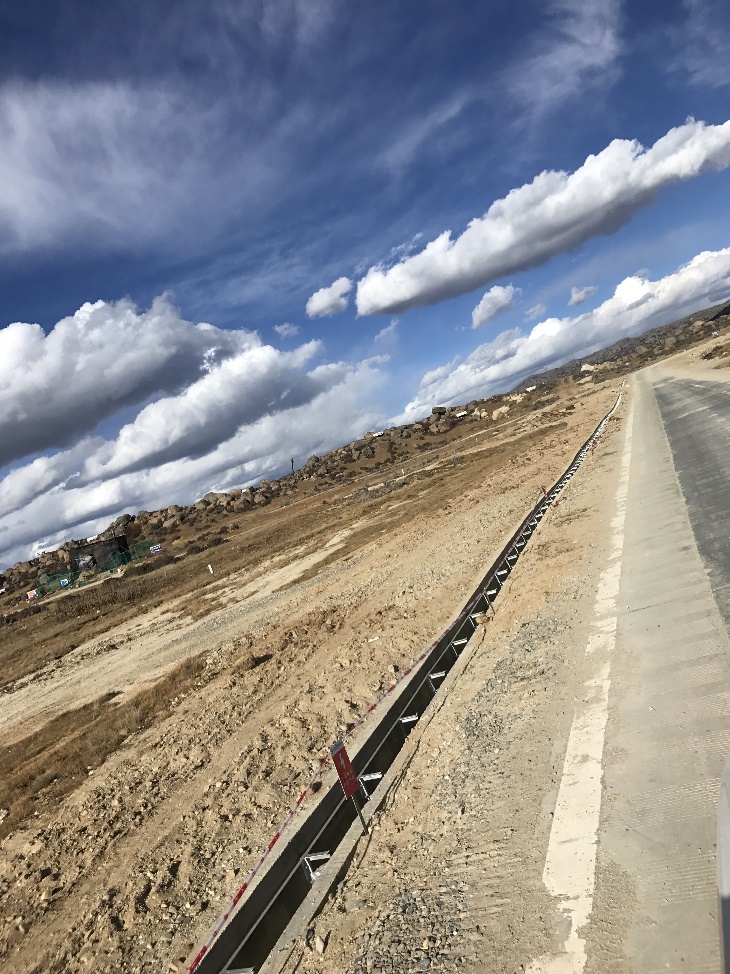 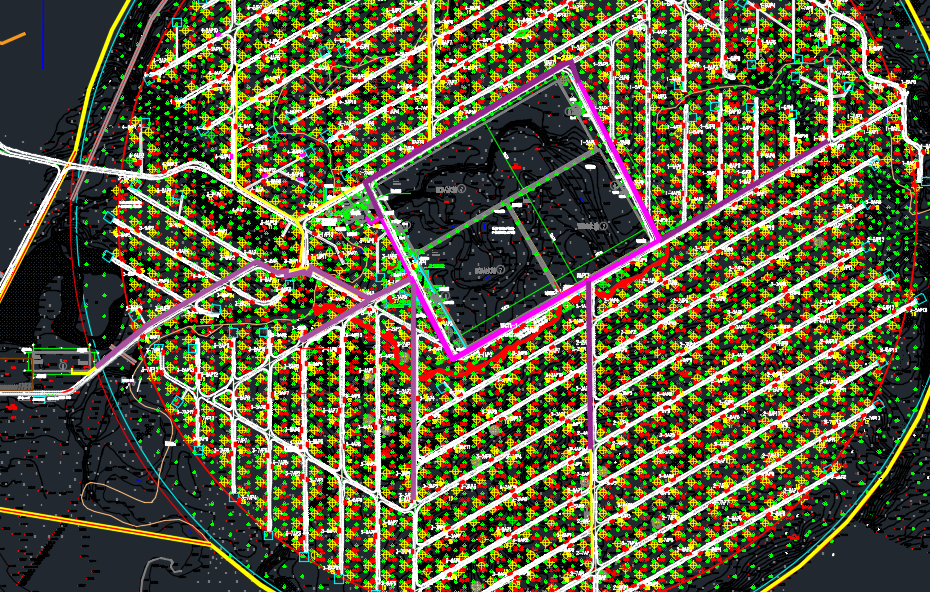 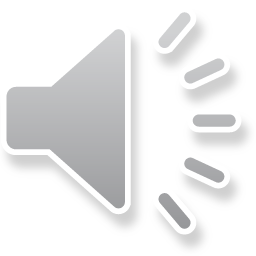 1.LHAASO-KM2A 线缆敷设情况介绍
电缆沟施工情况：
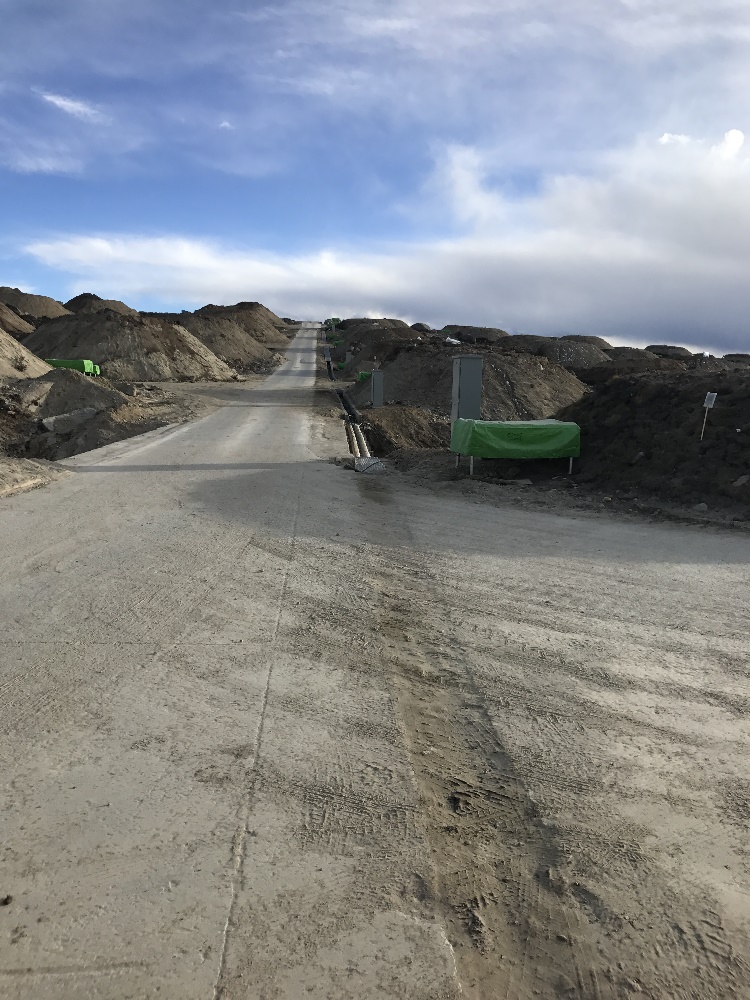 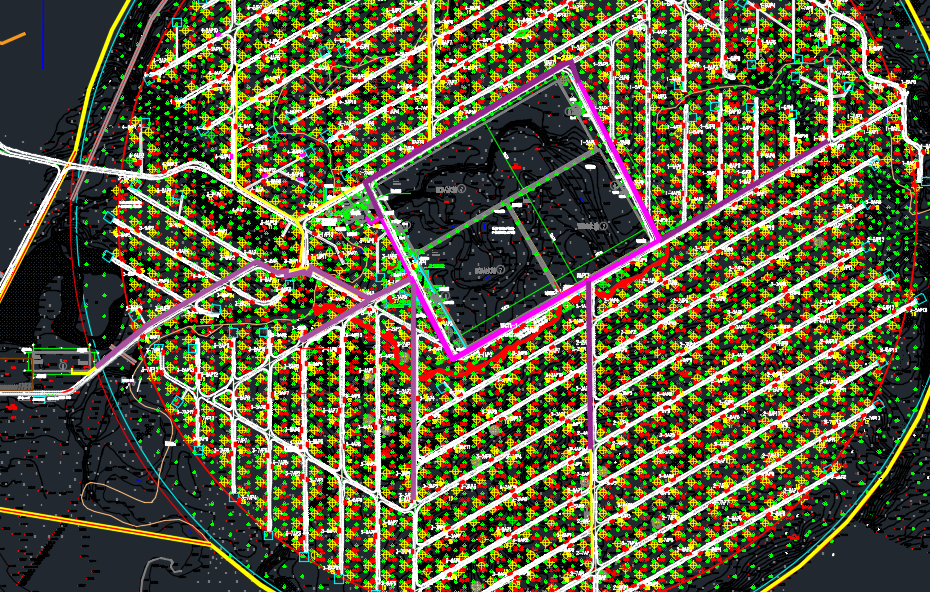 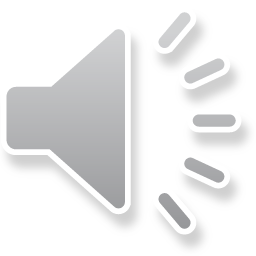 1.LHAASO-KM2A 线缆敷设情况介绍
电缆沟施工情况：
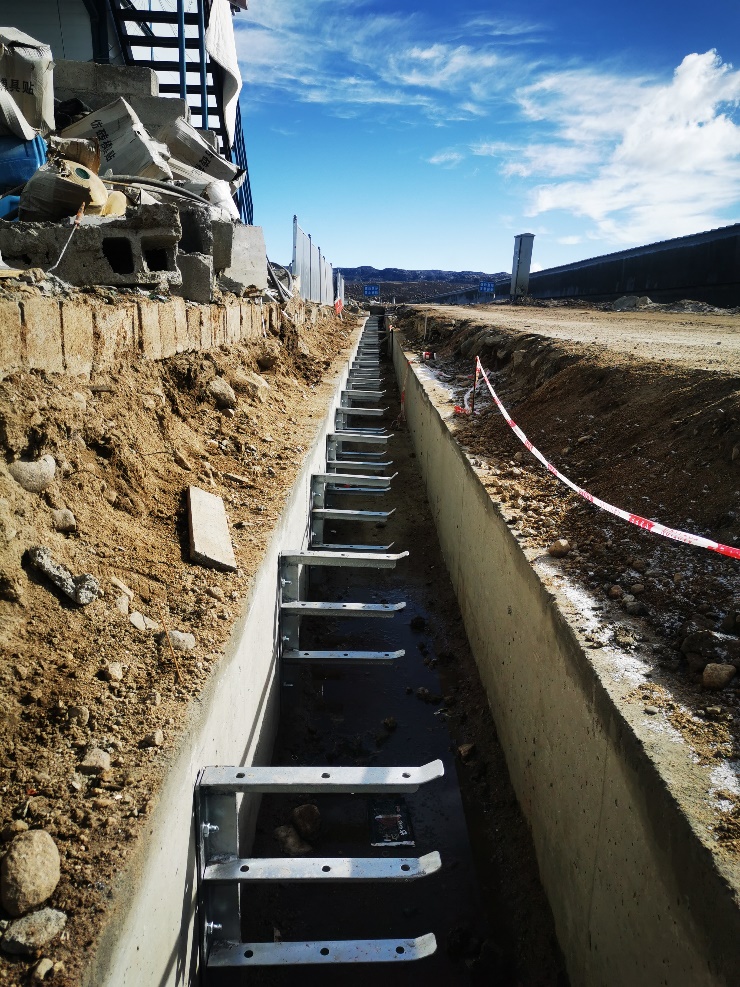 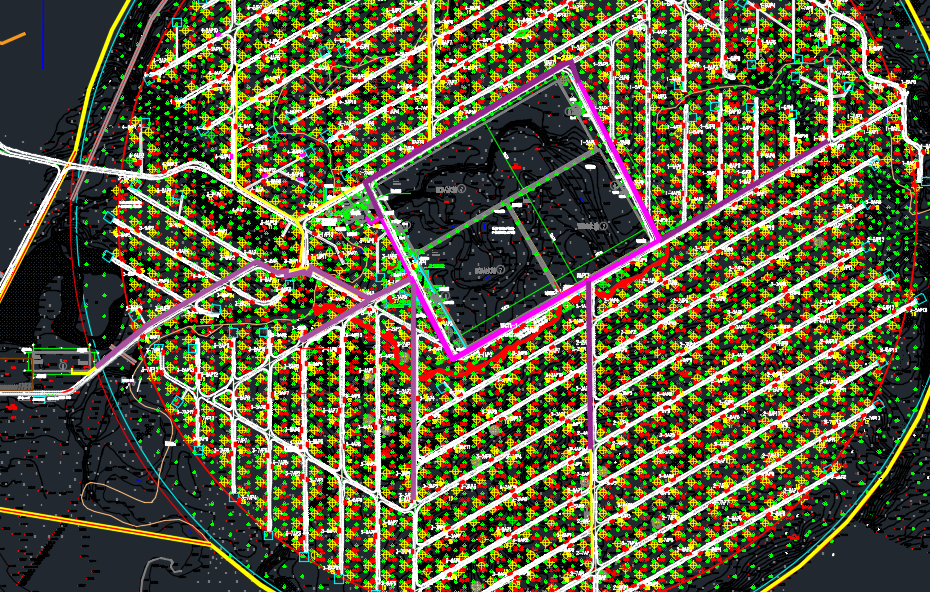 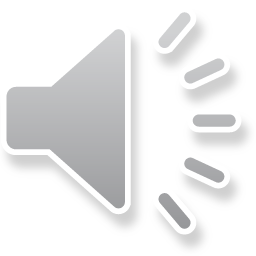 1.LHAASO-KM2A 线缆敷设情况介绍
电缆沟施工情况：
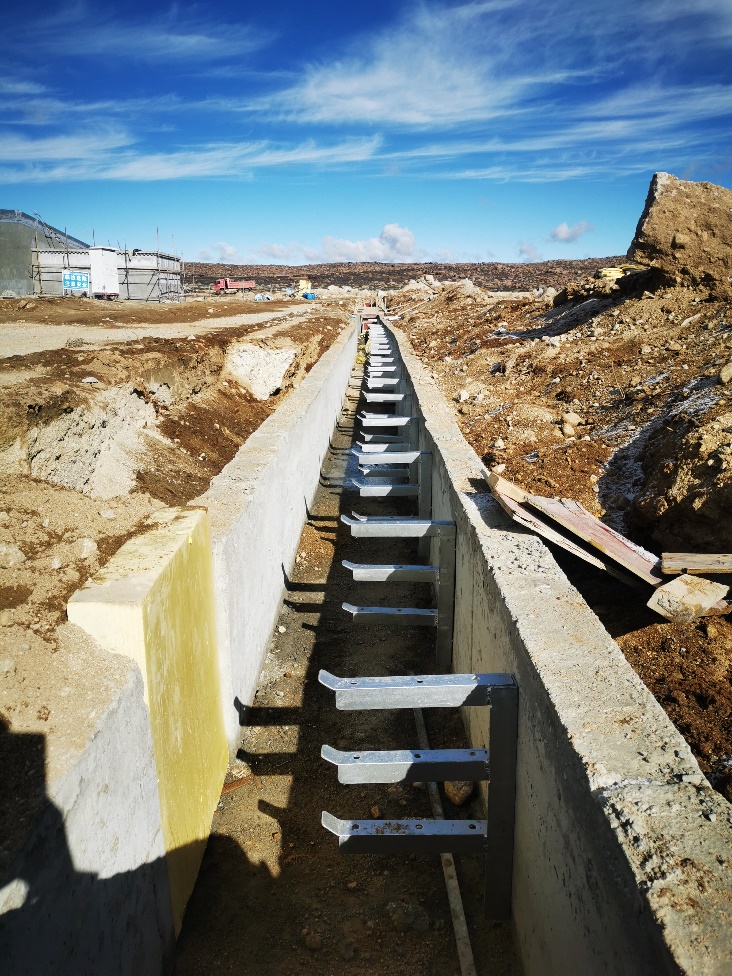 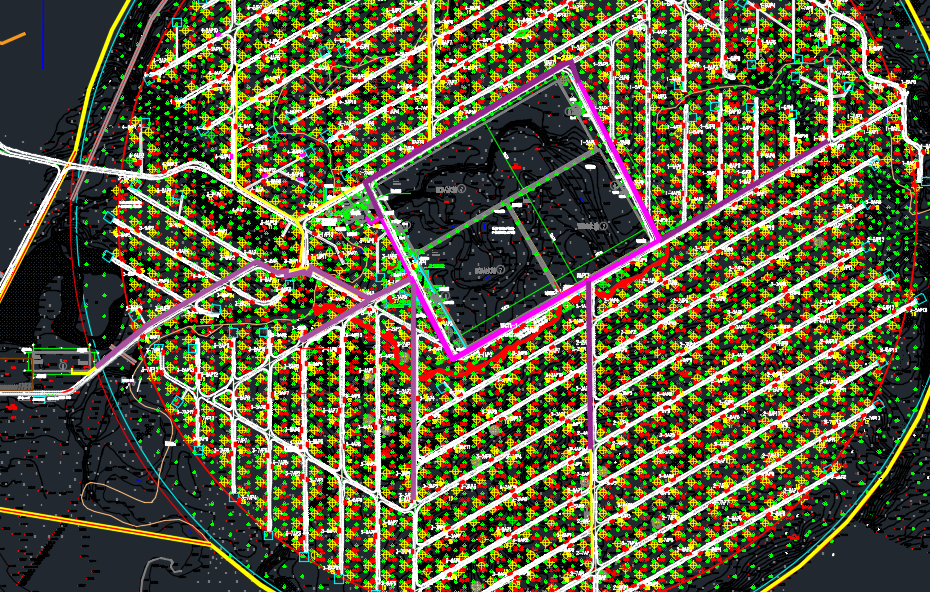 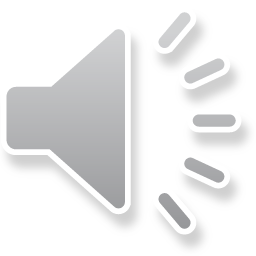 1.LHAASO-KM2A 线缆敷设情况介绍
电缆沟施工情况：
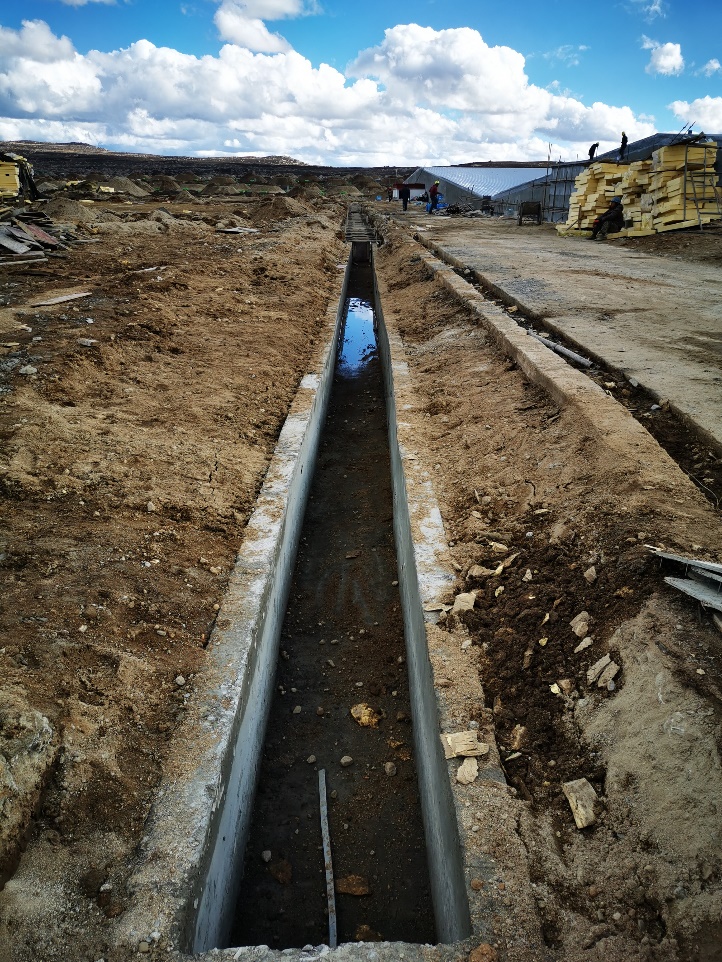 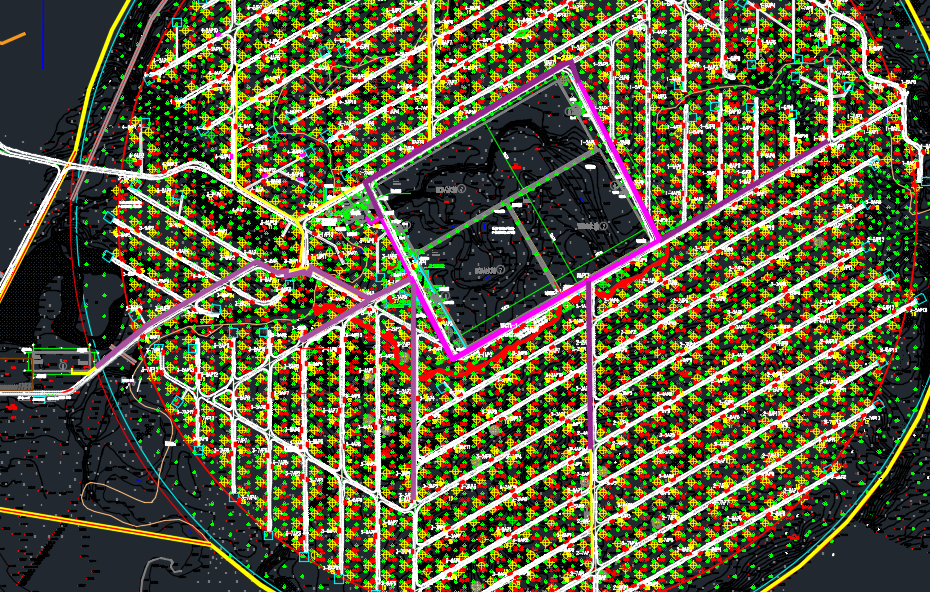 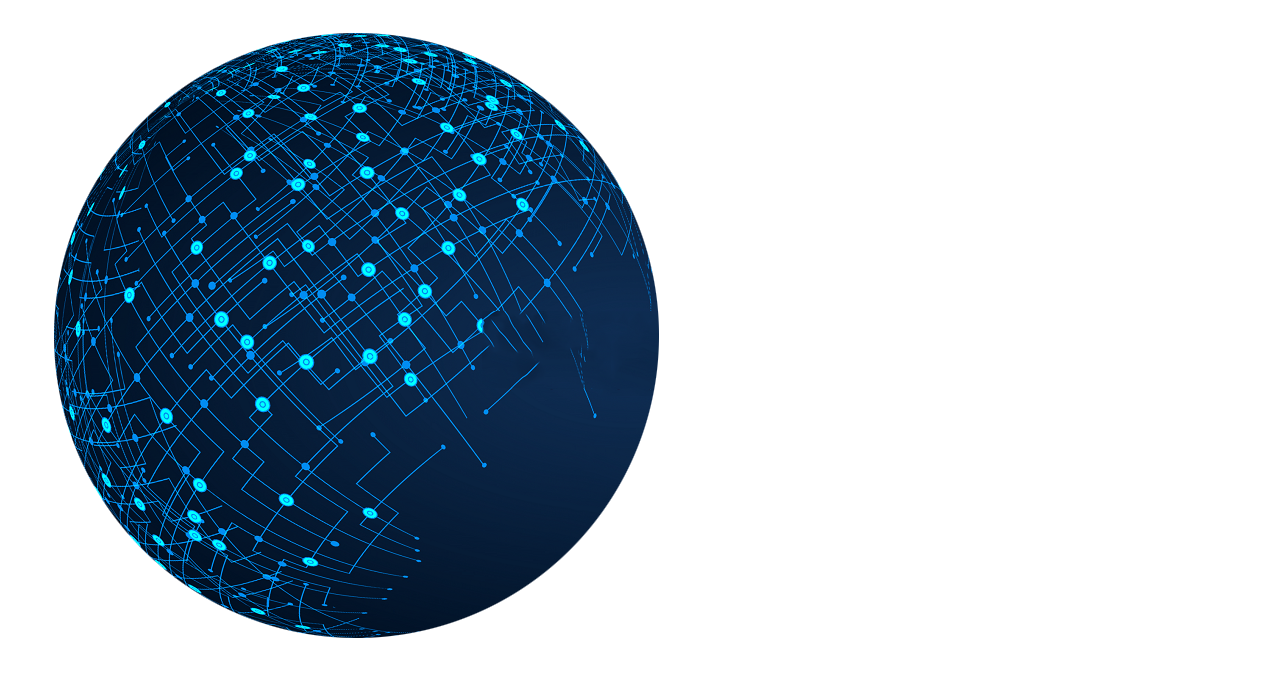 02.
存在问题及解决方法
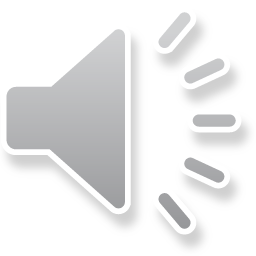 2.存在问题及解决方法
01
过河直埋线缆
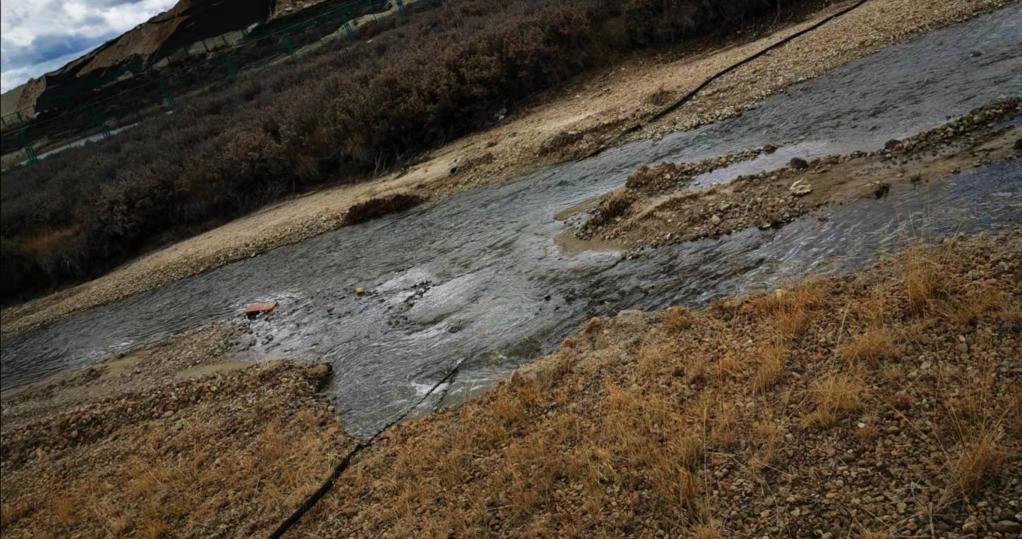 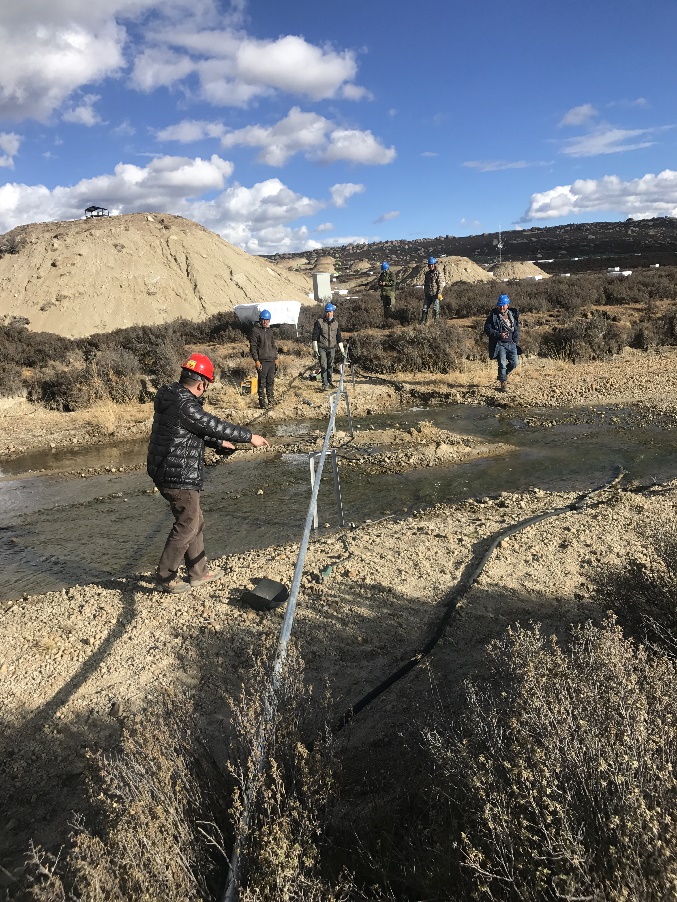 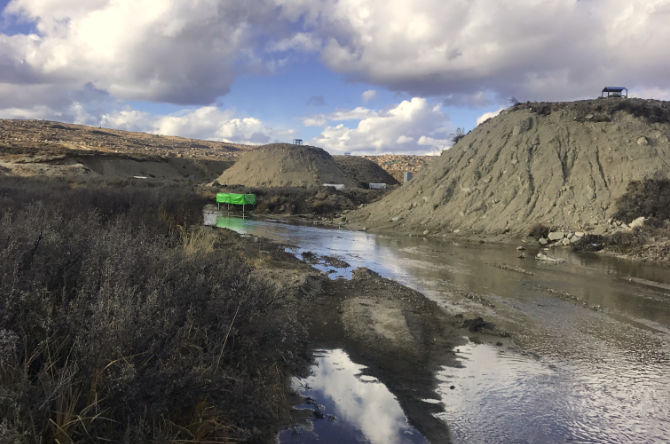 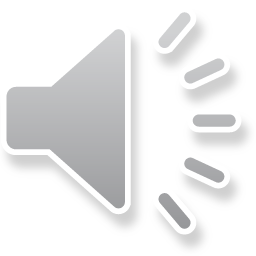 2.存在问题及解决方法
02
探测器未安装，线缆头处理
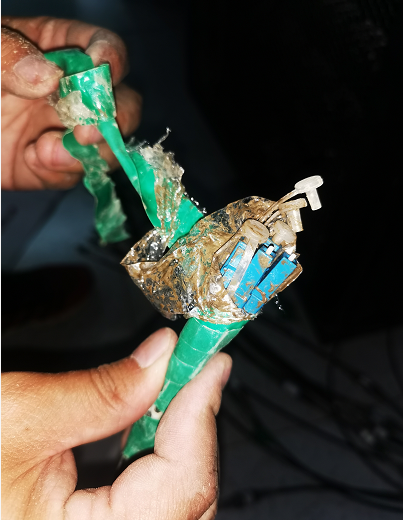 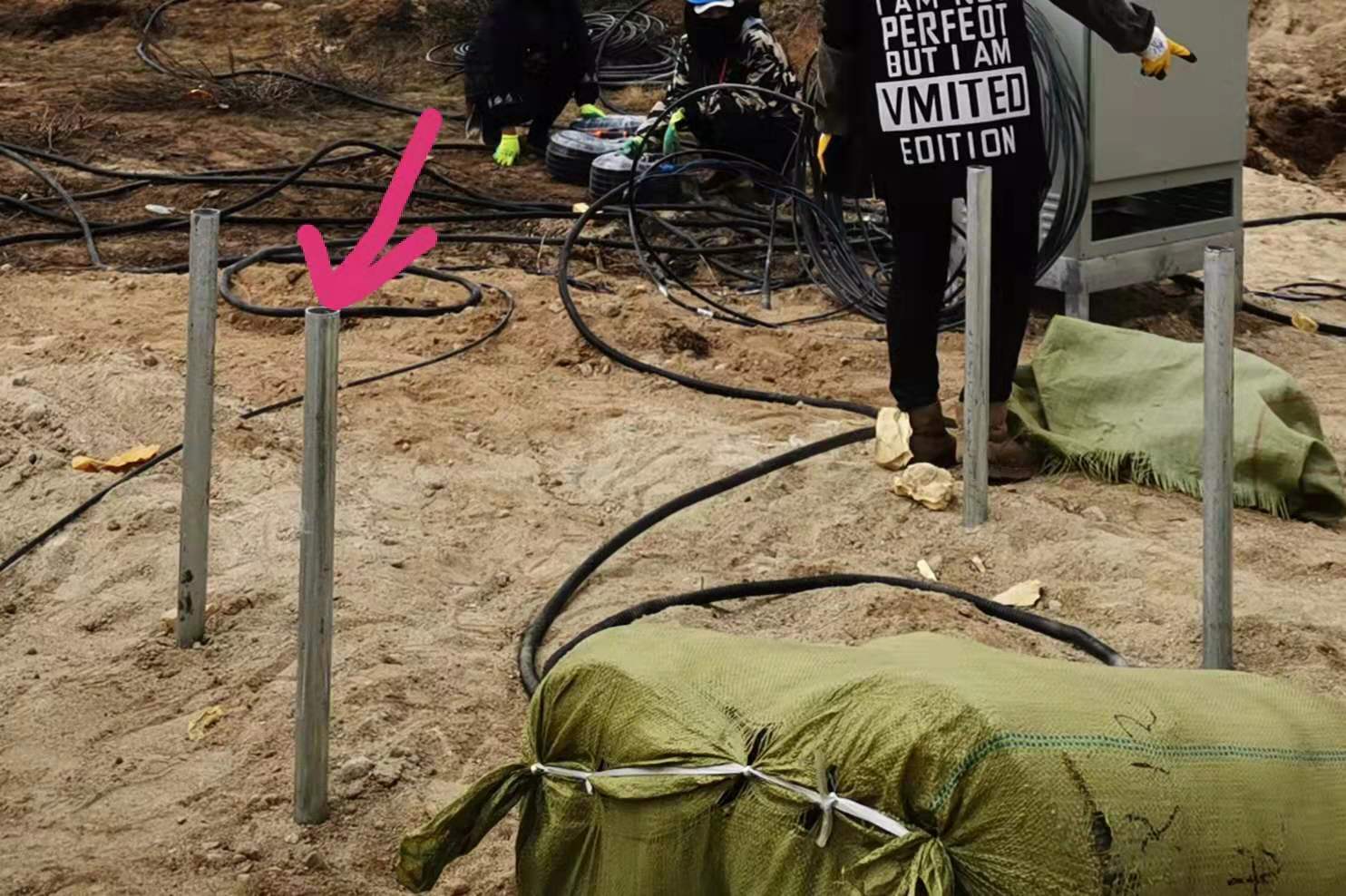 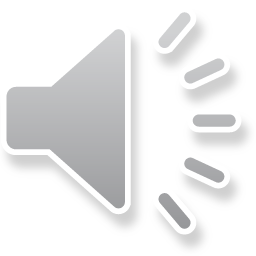 2.存在问题及解决方法
03
电缆沟遭破坏严重
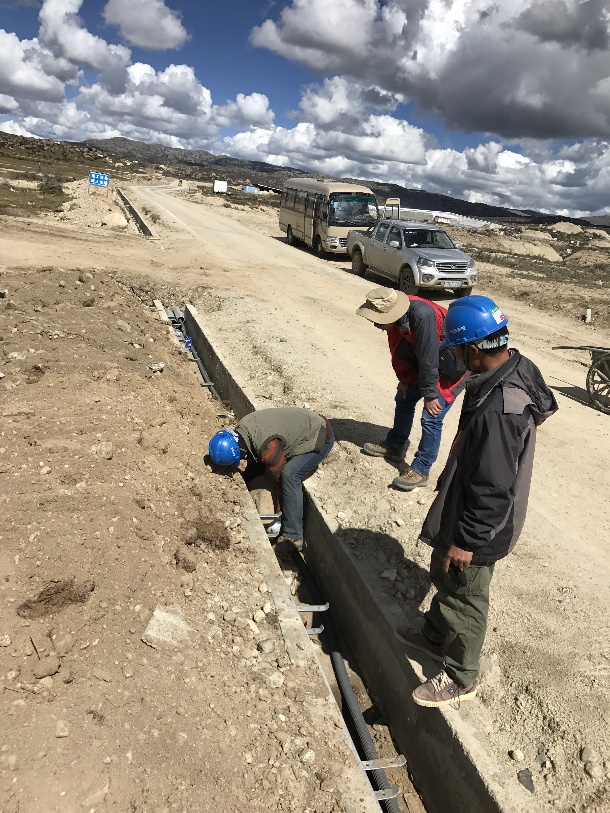 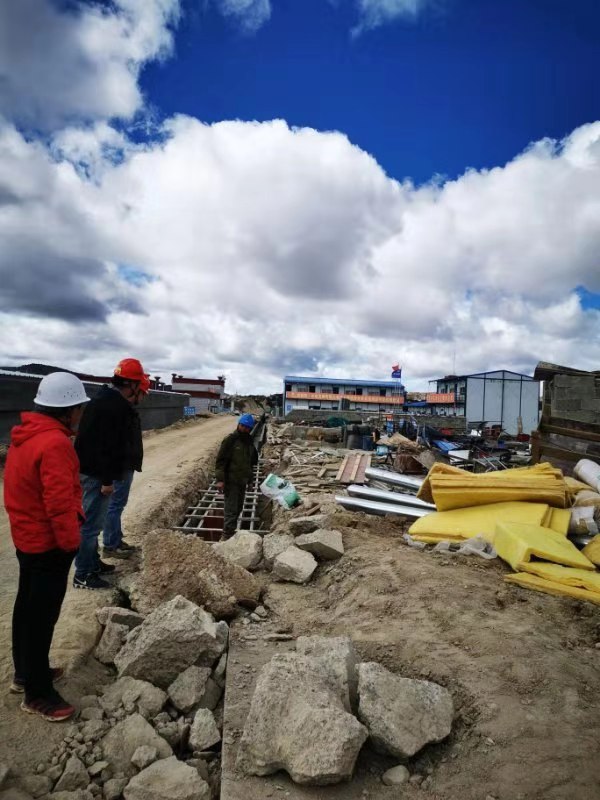 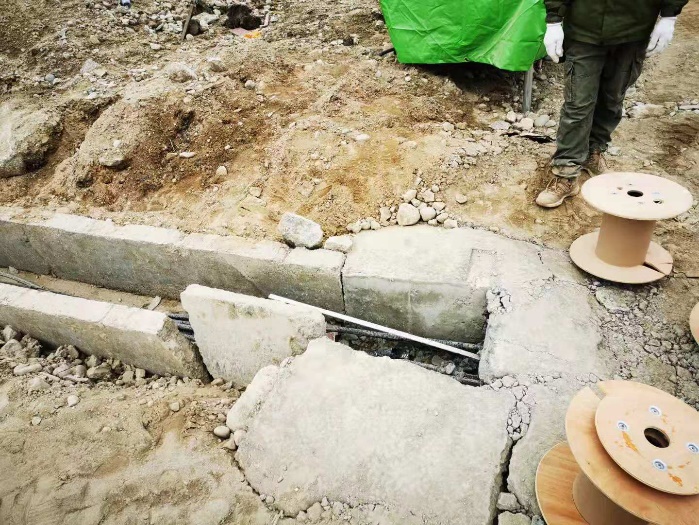 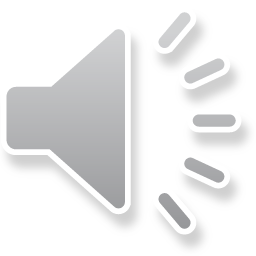 2.存在问题及解决方法
03
电缆沟遭破坏严重
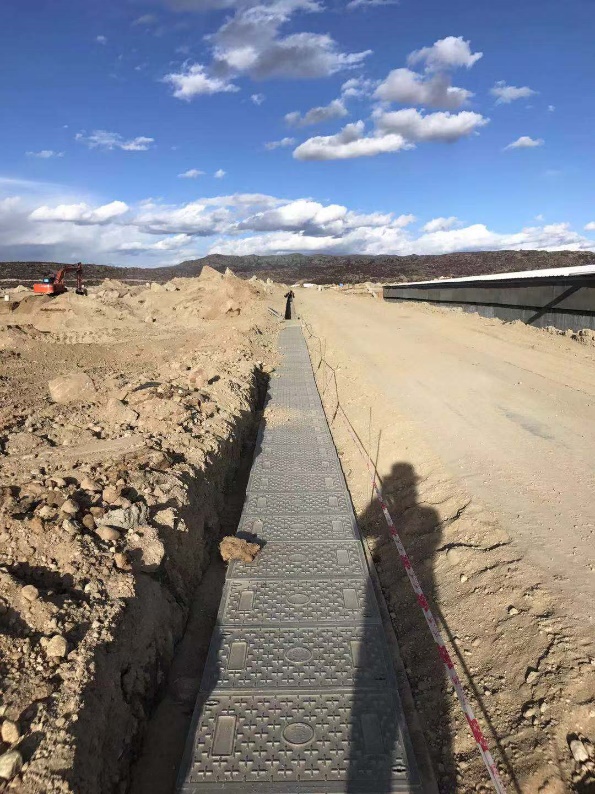 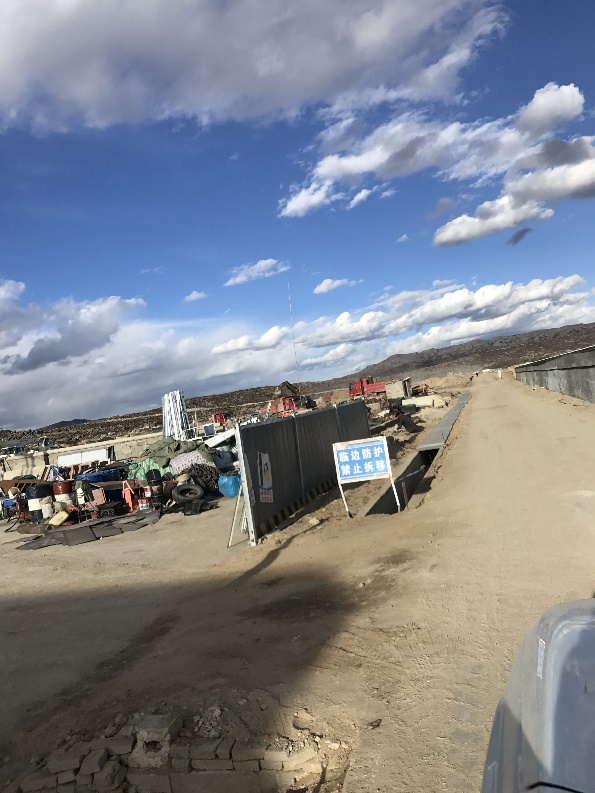 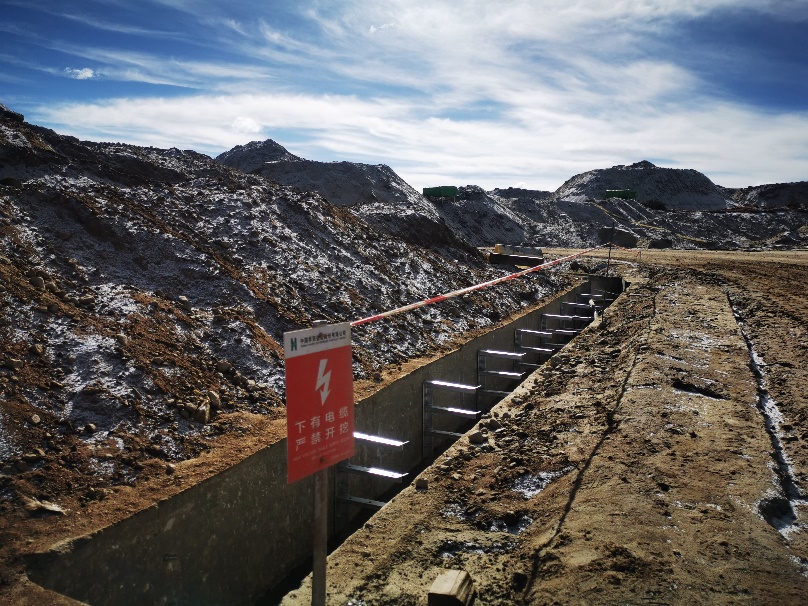 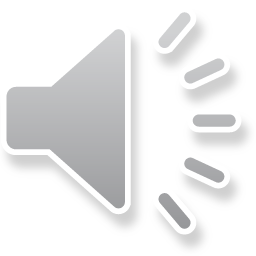 2.存在问题及解决方法
04
电缆沟开挖完毕之后两侧土难以清理
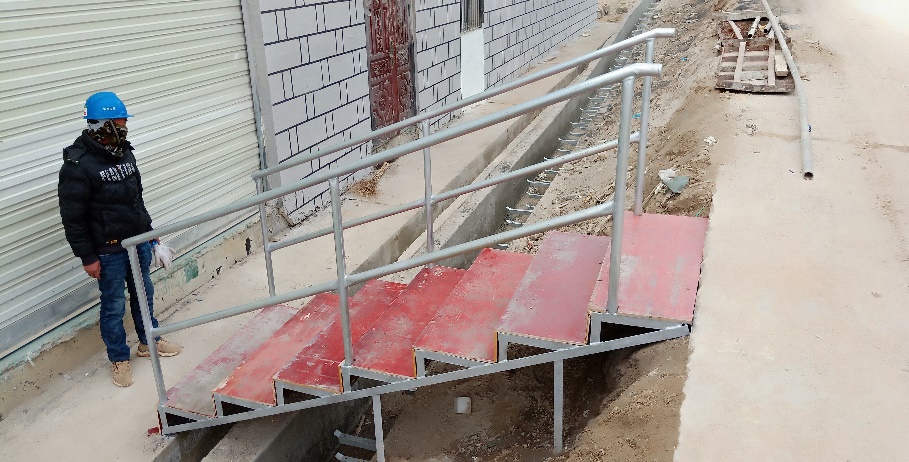 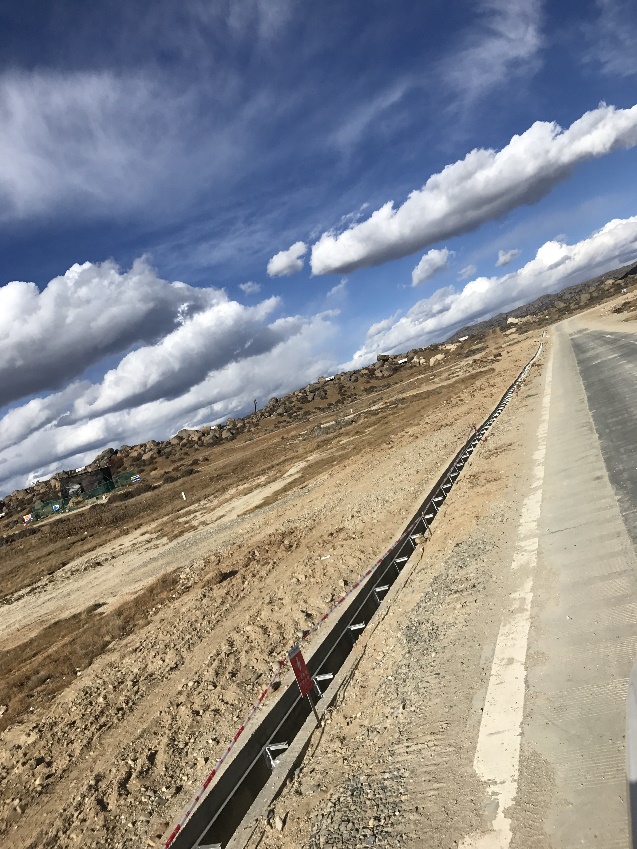 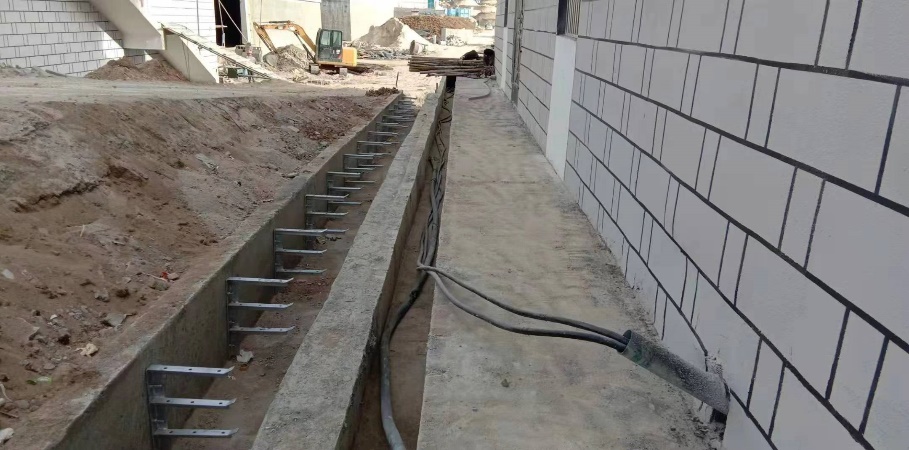 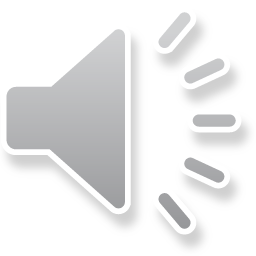 2.存在问题及解决方法
05
电缆沟制作过程积水
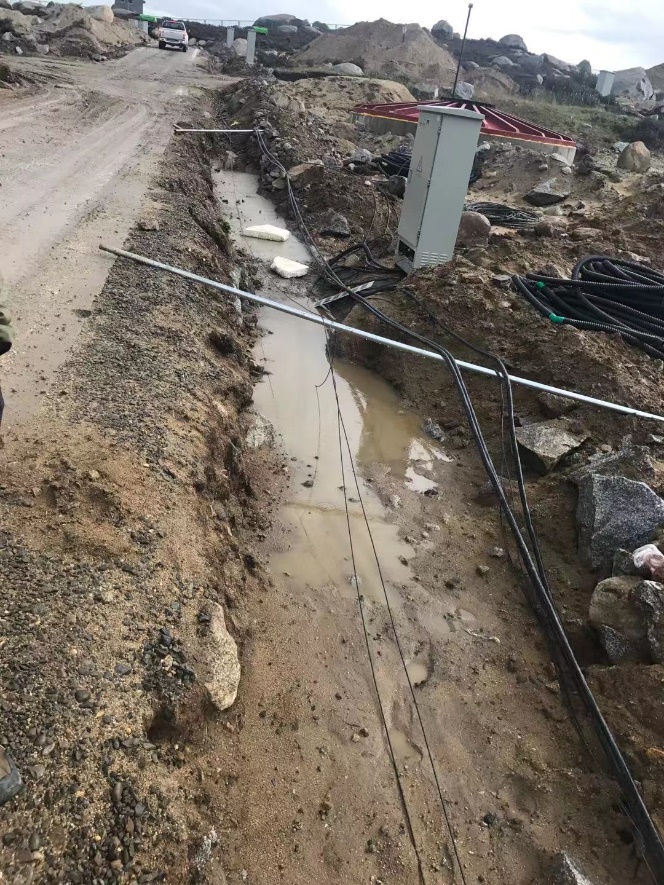 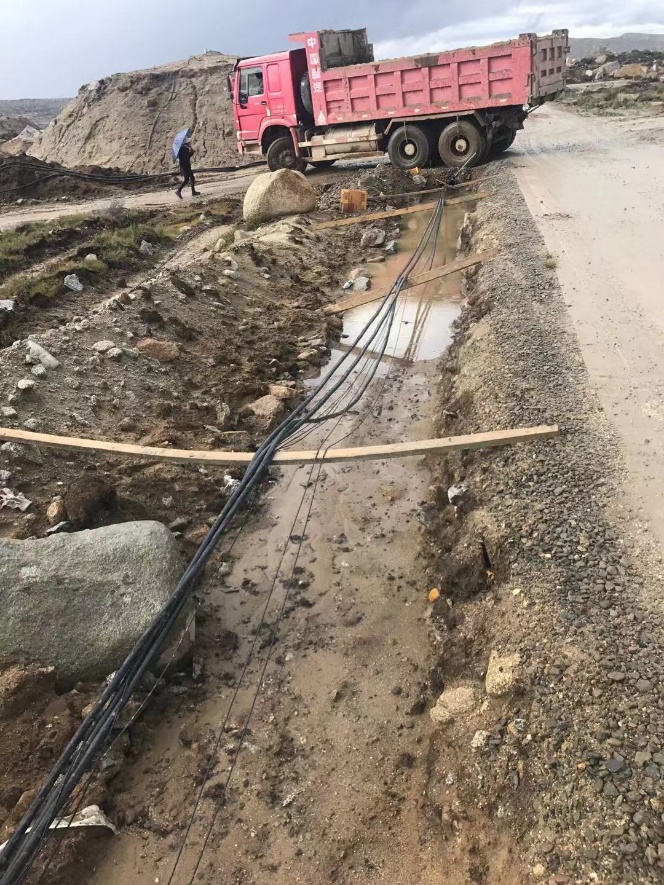 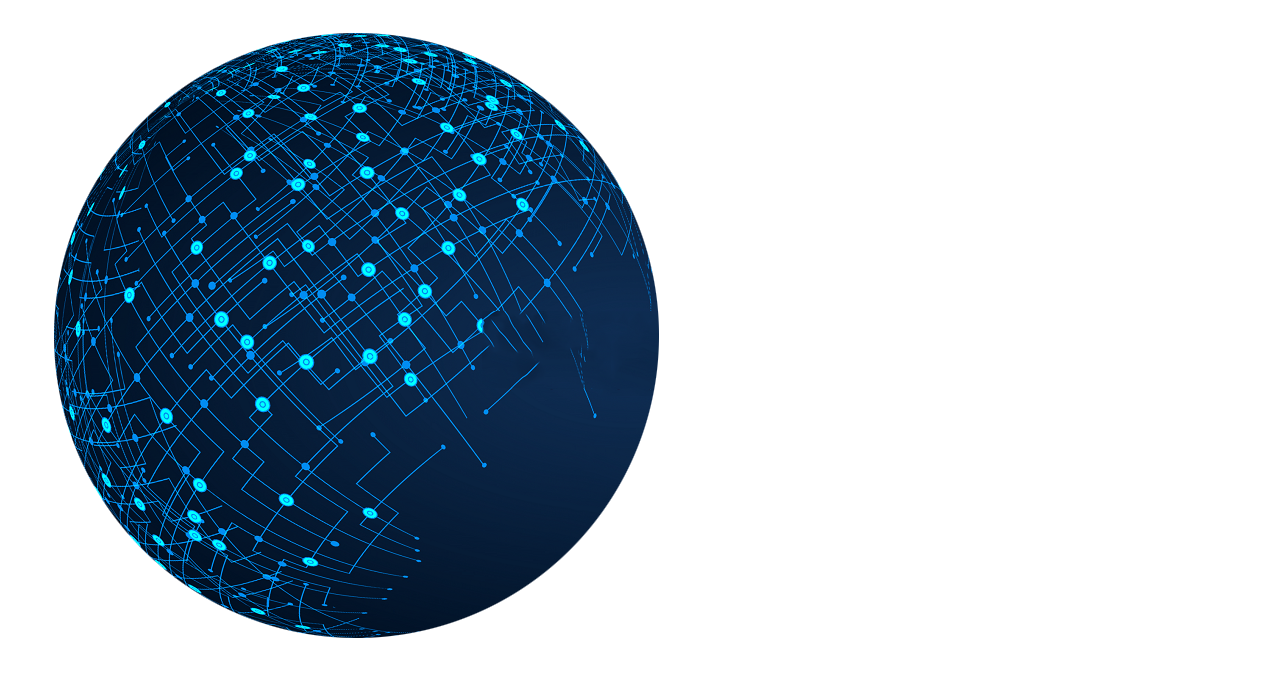 03.
LHAASO-KM2A 
线缆敷设后续工作计划
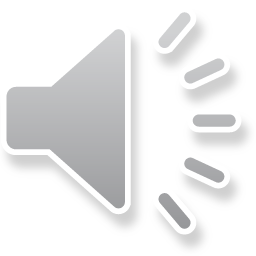 3.LHAASO-KM2A 线缆敷设后续工作计划
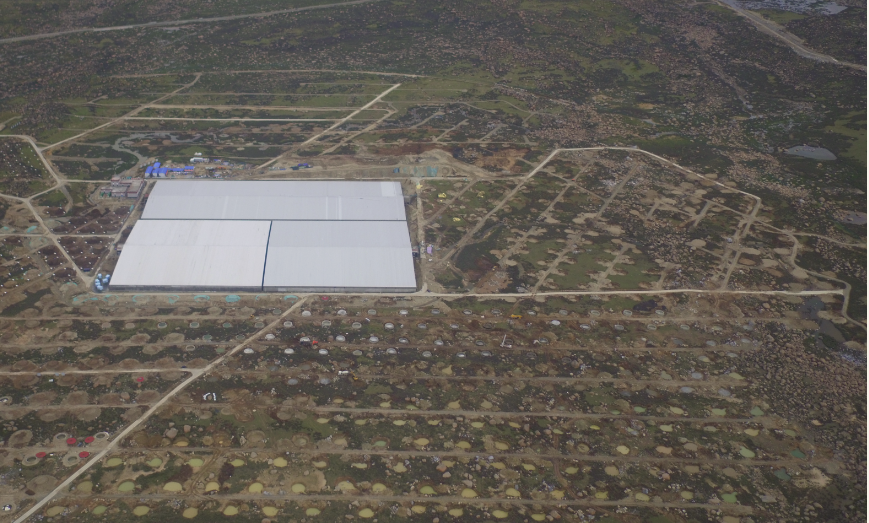 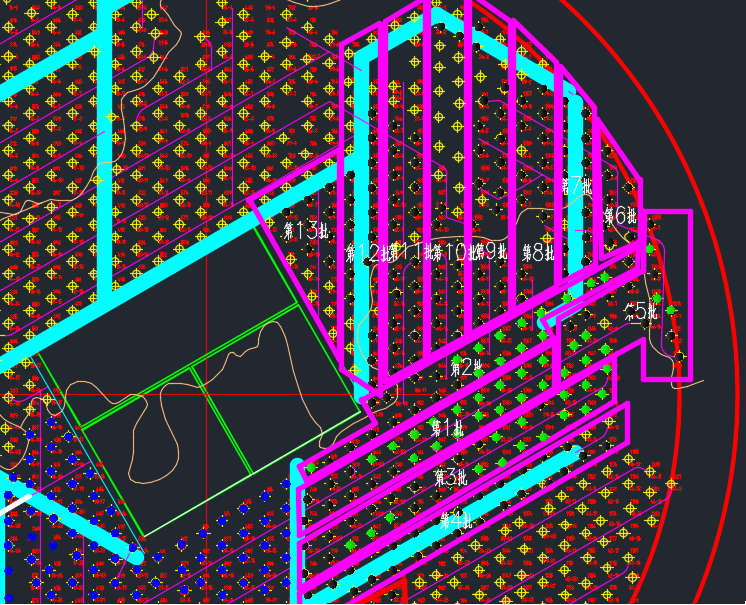 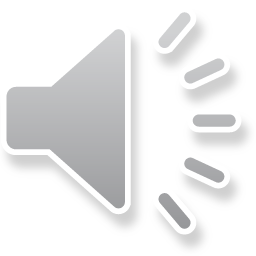 3.LHAASO-KM2A 线缆敷设后续工作计划
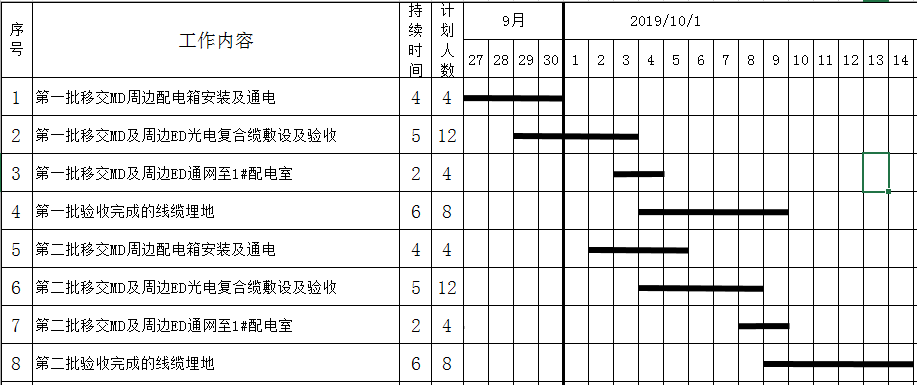 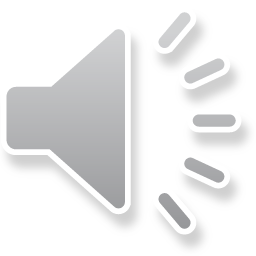 3.LHAASO-KM2A 线缆敷设后续工作计划
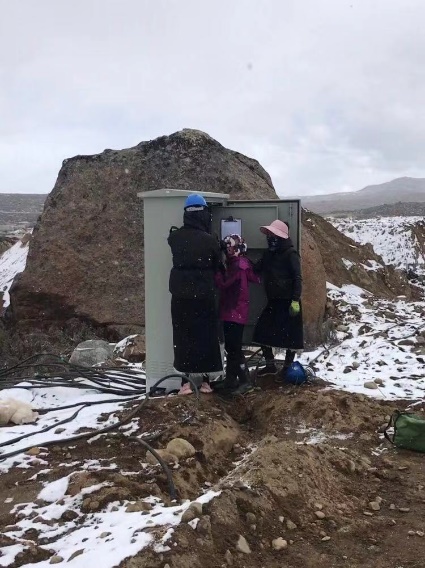 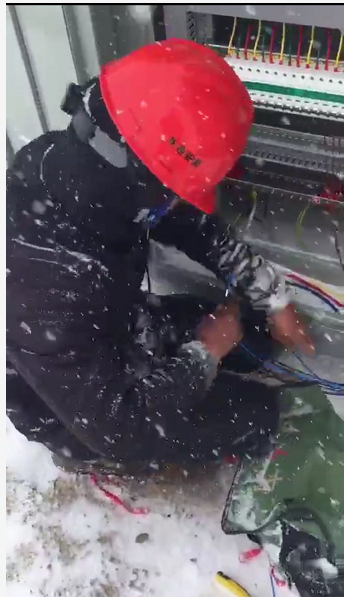 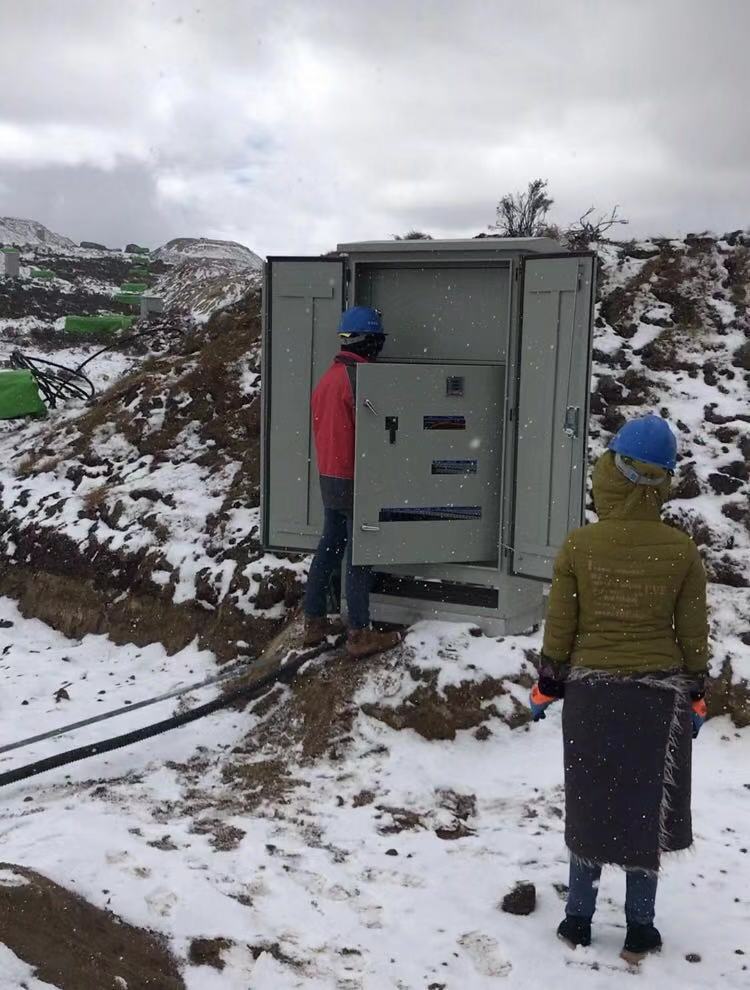 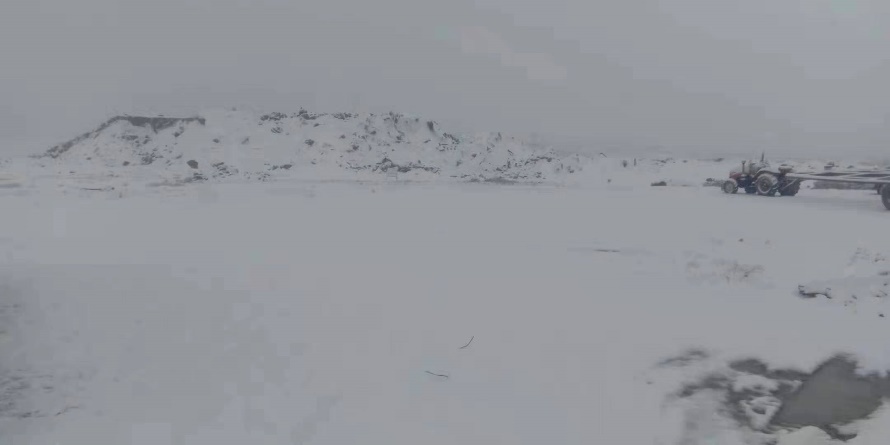 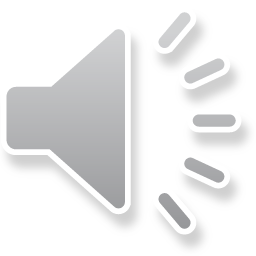 3.LHAASO-KM2A 线缆敷设后续工作计划
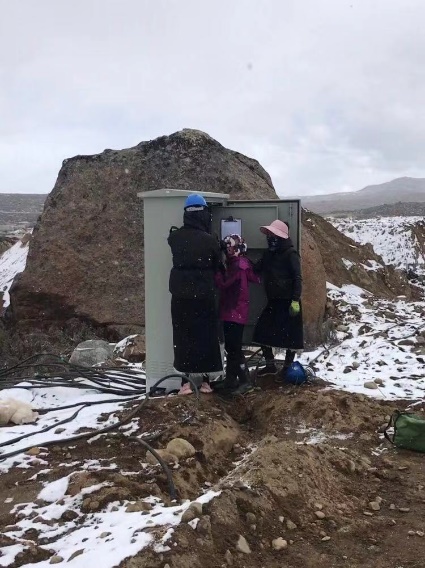 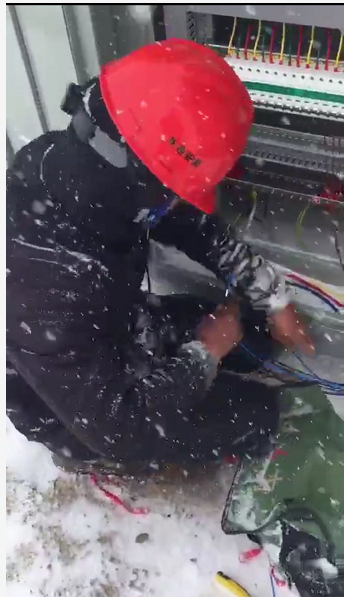 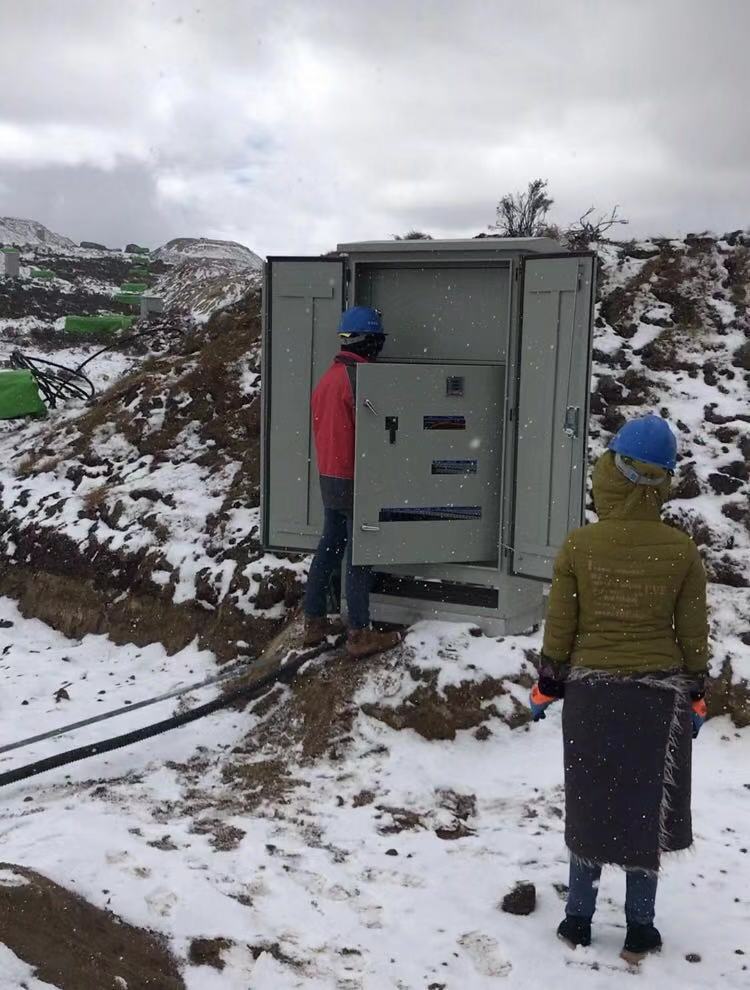 更喜岷山千里雪

                    三军过后尽开颜
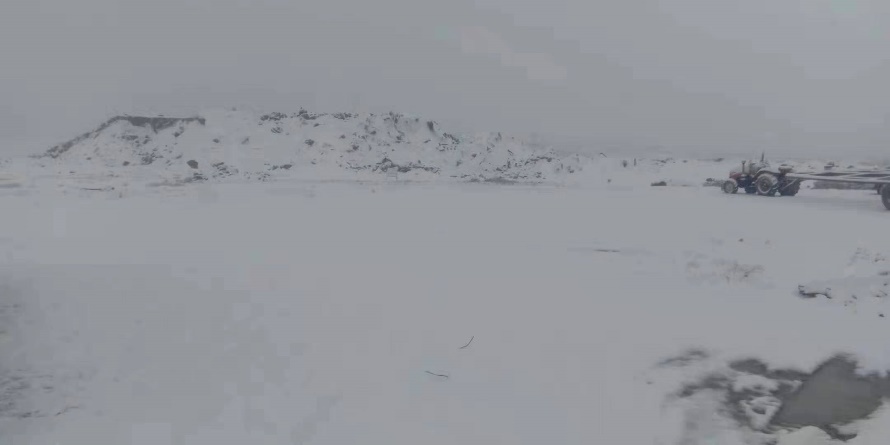 2019
演示完毕 感谢聆听
Thanks for listening